Good Guys vs. Bad GuysUsing Big Data to Counteract Advanced Threats
Matt Gildenhorn, Splunk
[Speaker Notes: Give quick history on speaker]
Security Presentation Template
Scare them
Unscare them
2
Security Presentation Template
Advanced Threats
Big Data
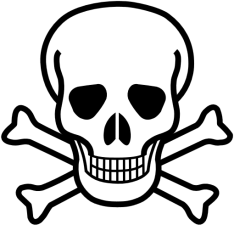 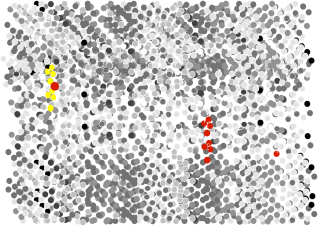 3
Here Comes the Scary Part…..
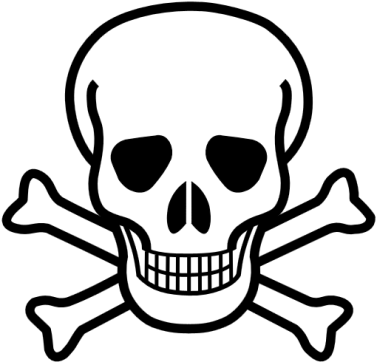 4
Advanced Threats Are Hard to Detect
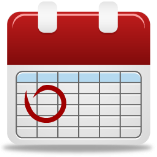 100% Valid credentials were used
243Median # of days before detection
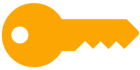 40 
Average # of systems accessed
63%
Of victims were notified by external entity
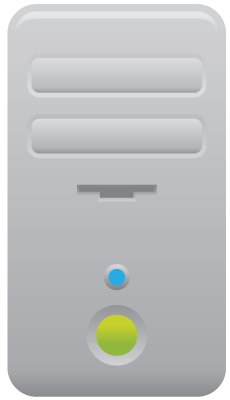 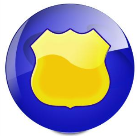 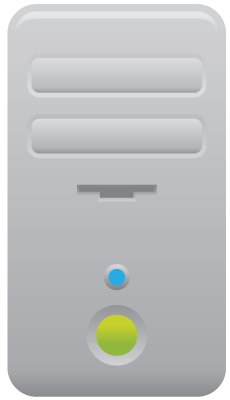 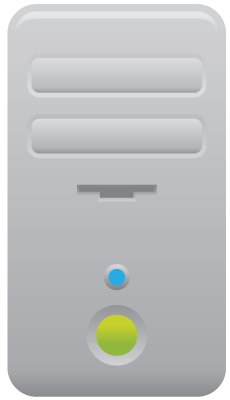 Source: Mandiant M-Trends Report 2012 and 2013
5
[Speaker Notes: Key stats here from Mandiant
We are losing battle vs APTs. They only need to get in once and have many avenues in. We need to bock them 100% of the time. 
Not signature based so evade detection.
Optional - Walk through process:
Infiltration - Phishing or web drive-by. Email has attached malware or link to malware
Back door - Malware installs remote access toolkit(s)
Recon - Malware obtains credentials to key systems and identifies valuable data
Data Gathering - Data is acquired and staged for exfiltration
Exfiltration - Data is exfiltrated  as encrypted files via HTTP/S, FTP, DNS]
Traditional SIEMs Miss The Threats
Limited view of security threats. Difficult to collect all data sources. Datastore w/schema.
Inflexible search/reporting hampers investigations and threat detection
Scale/speed issues impede ability to do fast analytics
Difficult to deploy and manage; often multiple products
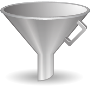 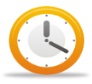 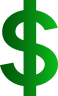 6
[Speaker Notes: Here is why SIEMs are not catching the advanced threats and not generating value in general. (A later slide has more detail on how Big Data is the opposite)
For point 1, traditional SIEMs suffer from:
backend database require data reduction or normalization – hampers security use cases
Little support for non-security custom data sources
Brittle collectors break when data format changes

Clock icon indicates slow searches and long time to deploy. Dollar sign is the expensive costs behind the long deployment (lots of prof serv) and multiple products.]
Better Defensive Cybersecurity Tools Needed
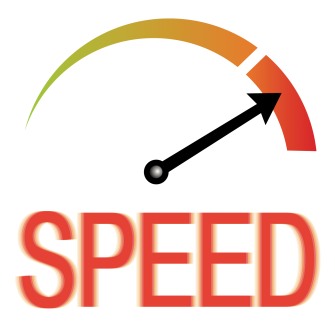 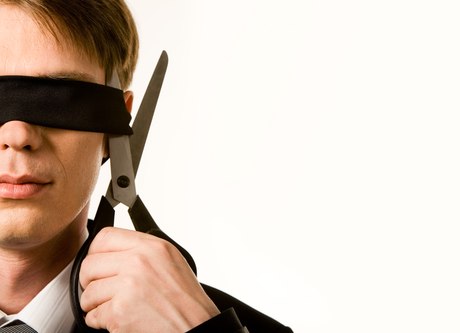 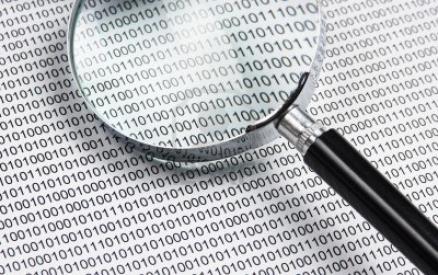 7
[Speaker Notes: Better visibility on advanced threats and also way to do incident investigations after the fact]
Here Comes The Solution
Big Data
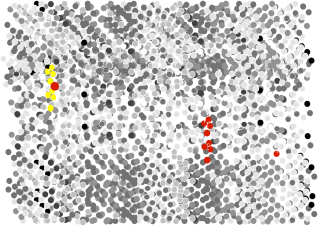 8
[Speaker Notes: Wikipedia: Collection of data sets so large and complex that it becomes difficult to process using database management tools
Gartner: The Three Vs
Data volume
Data variety – this is machine data. Highly unstructured and in many different formats. Schema-based datastores cannot index this
Data velocity
Security has always been a Big Data problem; now it has a solution]
Machine Data /  Logs are Big Data
2013-08-09 16:21:38 10.11.36.29 98483 148 TCP_HIT 200 200 0 622 - - OBSERVED GET www.neverbeenseenbefore.com  HTTP/1.1 0 "Mozilla/4.0 (compatible; MSIE 6.0; Windows NT 5.1; SV1; .NET CLR 2.0.50727; InfoPath.1; MS-RTC LM 8; .NET CLR 1.1.4322; .NET CLR 3.0.4506.2152; ) User John Doe,"
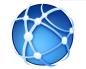 Web Proxy
20130806041221.000000Caption=ACME-2975EB\Administrator Description=Built-in account for administering the computer/domainDomain=ACME-2975EB InstallDate=NULLLocalAccount = IP: 10.11.36.20  TrueName=Administrator SID =S-1-5-21-1715567821-926492609-725345543 500SIDType=1 Status=Degradedwmi_ type=UserAccounts
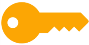 Authentications
08/09/2013 16:23:51.0128event_status="(0)The operation completed successfully. "pid=1300 process_image="\John Doe\Device\HarddiskVolume1\Windows\System32\neverseenbefore.exe“ registry_type ="CreateKey"key_path="\REGISTRY\MACHINE\SOFTWARE\Microsoft\Windows NT\CurrentVersion\ Printers Print\Providers\ John Doe-PC\Printers\{}\ NeverSeenbefore" data_type""
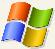 Endpoint Logs
Aug 08 06:09:13 acmesep01.acmetech.com Aug 09 06:17:24 SymantecServer acmesep01: Virus found,Computer name: ACME-002,Source: Real Time Scan,Risk name: Hackertool.rootkit,Occurrences: 1,C:/Documents and Settings/smithe/Local Settings/Temp/evil.tmp,"""",Actual action: Quarantined,Requested action: Cleaned, time: 2009-01-23 03:19:12,Inserted: 2009-01-23 03:20:12,End: 2009-01-23 03:19:12,Domain: Default,Group: My Company\ACME Remote,Server: acmesep01,User: smithe,Source computer:  ,Source IP: 10.11.36.20
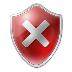 Anti-virus
9
[Speaker Notes: This is an example of the “variety” of Gartner’s 3 Vs. Lots of good info and clues of APTs in here.]
Step 1: Collect ALL The Data in One Location
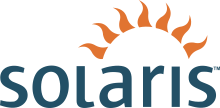 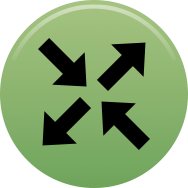 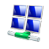 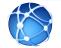 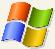 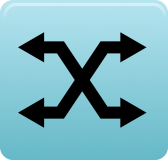 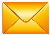 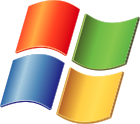 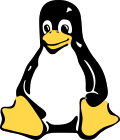 Web
Network
Flows
Email
Desktops
Databases
Servers
DHCP/ DNS
Traditional SIEM
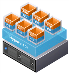 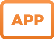 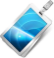 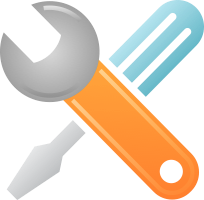 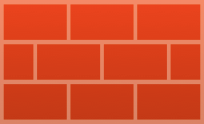 Custom Apps
Firewall
Vulnerability
Scans
Authentication
Hypervisor
Service
Desk
Badges
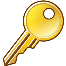 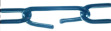 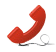 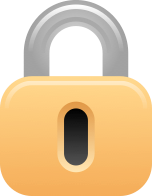 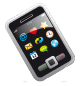 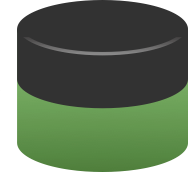 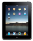 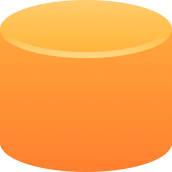 Anti-Malware
Data Loss Prevention
Intrusion 
Detection
Call 
Records
Industrial Control / HVAC
Storage
Mobile
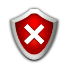 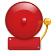 10
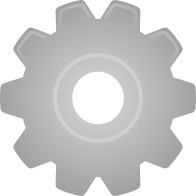 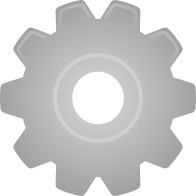 10
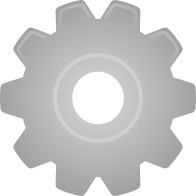 [Speaker Notes: Key part of IT security is protecting confidential data. Which means detecting advanced threats, like cybercriminals or malicious insiders, before they can steal your data. To detect or investigate them, you need non-security and security data because advanced threats avoid detection from signature-based security products; the fingerprints of an advanced threat often are in the “non-security” data. Most traditional SIEMs just focus on gathering signature-based threats which do *not* have the fingerprints of advanced threats.

Need Both Network and Endpoint coverage – the PT fingerprints usually are in the OS DLL, registry, and services events. And Inbound/Outbound network traffic esp to catch data exfiltration or CnC traffic.]
Enrich Indexed Data with External Data
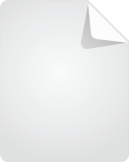 3rd-party threat intel
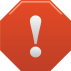 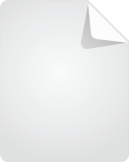 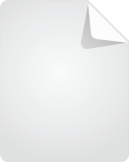 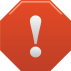 Critical Network Segments / Honeypots
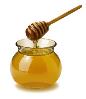 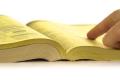 Employee Info
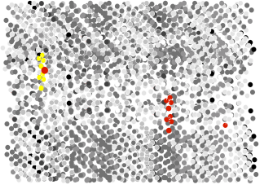 Geo-IP Mapping
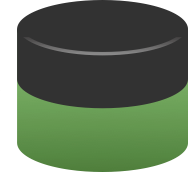 Asset Info
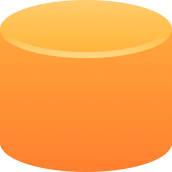 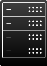 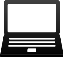 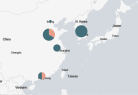 11
Step 2: Identify Threat Activity
What’s the M.O. of the attacker? (think like a criminal)
What/who are the most critical assets and employees?
What minute patterns/correlations in ‘normal’ IT activities would represent ‘abnormal’ activity?
What in my environment is different/new/changed?
What is rarely seen or standard deviations off the norm?
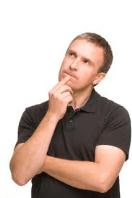 12
Big Data Solution
Big Data Architecture
All the original data from any source
No database schema to limit investigations/detection
Lookups against external data sources
Search & reporting flexibility
 Advanced correlations  
 Math/statistics to baseline and find outliers
Real-time indexing and alerting
“Known” and “Unknown” threat detection
Scales horizontally to 100 TB+ a day on commodity H/W
One product, UI, and datastore
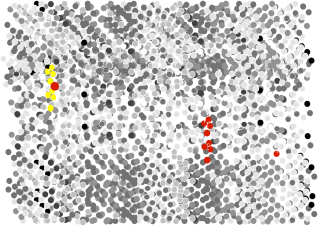 Data Inclusion Model
13
[Speaker Notes: Opposite of earlier slide on traditional SIEM limitations. An analytical engine to sift through massive amounts of real-time and historical data at high speeds to develop trending on user and system activity and reveal anomalies that indicate compromise.”]
Big Data Solutions
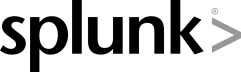 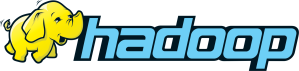 Flat file datastore (not database), distributed search, commodity H/W
More than a SIEM; can use outside security/compliance
Incident investigations/forensics,  custom reporting,  correlations,  APT detection,  fraud detection
14
[Speaker Notes: What is not big data - data warehouses/database. They cannot take in all the original data. Also often batch-oriented, not real-time. 
Explain the key security use cases
Also IT ops, app mgmt, business analytics, compliance]
Sample Correlation of Unknown Threats
Example Correlation - Spearphishing
User Name
2013-08-09T12:40:25.475Z,,exch-hub-den-01,,exch-mbx-cup-00,,,STOREDRIVER,DELIVER,79426,<20130809050115.18154.11234@acme.com>,johndoe@acme.com,,685191,1,,,John Doe hacker@neverseenbefore.com , Please open this attachment with payroll information,, ,2013-08-09T22:40:24.975Z
User Name
User Name
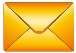 Rarely seen email domain
Email Server
Rarely visited web site
2013-08-09 16:21:38 10.11.36.29 98483 148 TCP_HIT 200 200 0 622 - - OBSERVED GET www.neverbeenseenbefore.com  HTTP/1.1 0 "Mozilla/4.0 (compatible; MSIE 6.0; Windows NT 5.1; SV1; .NET CLR 2.0.50727; InfoPath.1; MS-RTC LM 8;.NET CLR 3.0.4506.2152; ) User John Doe,"
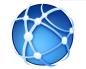 Web Proxy
Rarely seen service
08/09/2013 16:23:51.0128event_status="(0)The operation completed successfully. "pid=1300 process_image="\John Doe\Device\HarddiskVolume1\Windows\System32\neverseenbefore.exe“ registry_type ="CreateKey"key_path="\REGISTRY\MACHINE\SOFTWARE\Microsoft\Windows NT\CurrentVersion\ Printers Print\Providers\ John Doe-PC\Printers\{}\ NeverSeenbefore" data_type""
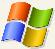 Endpoint Logs
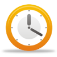 All three occurring within a 24-hour period
15
Fingerprints of an Advanced Threat
16
Step 3: Remediate and Automate
Where else in my environment do I see the “Indicators of Compromise” (IOC)?
Remediate infected machines
Fix weaknesses, including employee education
Turn IOC into a real-time search for future threats
17
Security Realities…
Big Data is only as good as the data in it and people behind the UI
Put math and statistics to work for you
Encourage IT Security creativity and thinking outside the box
Fine tuning needed; always will be false positives
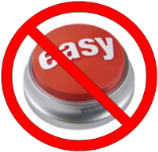 18
[Speaker Notes: No replacement for capable practitioners]
Recap
Step 1:  Collect ALL The Data in One Location

Step 2:  Identify Threat Activity

Step 3:  Remediate and Automate
19
About Splunk
Big Data platform for ingesting machine data; desktop to 100+ TB/day
Many use cases within security; also outside security
Over 8000 customers total; Thousands of security customers
Free download and tutorial at www.splunk.com
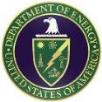 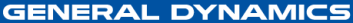 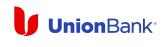 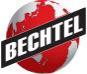 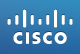 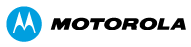 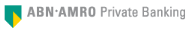 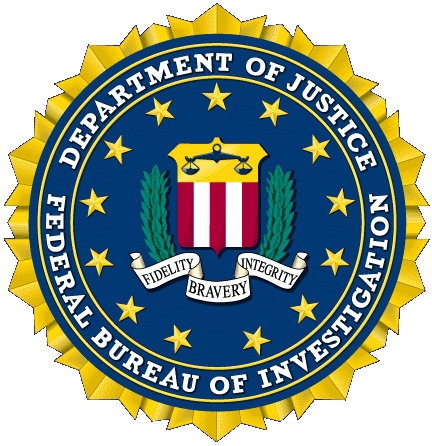 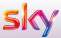 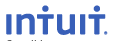 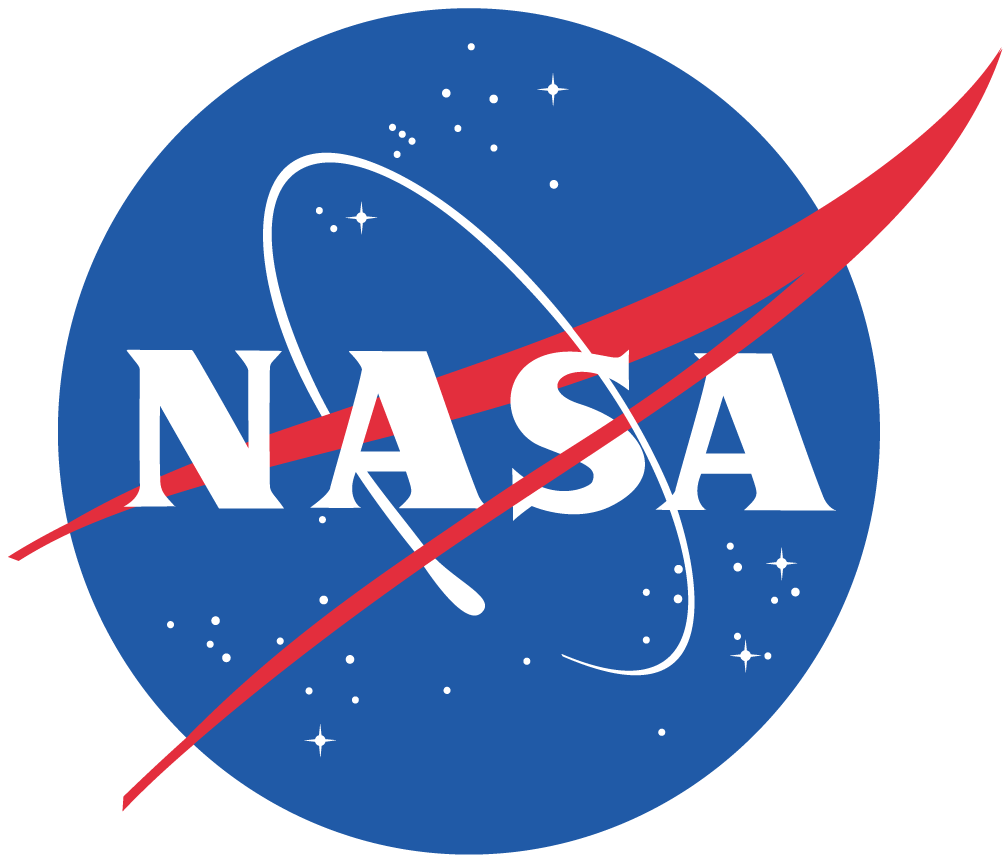 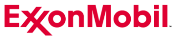 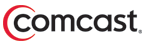 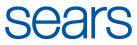 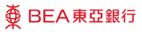 20
Questions?
Thank You!mattg@splunk.com